Solving Exponential Functions
Objective- To solve exponential functions
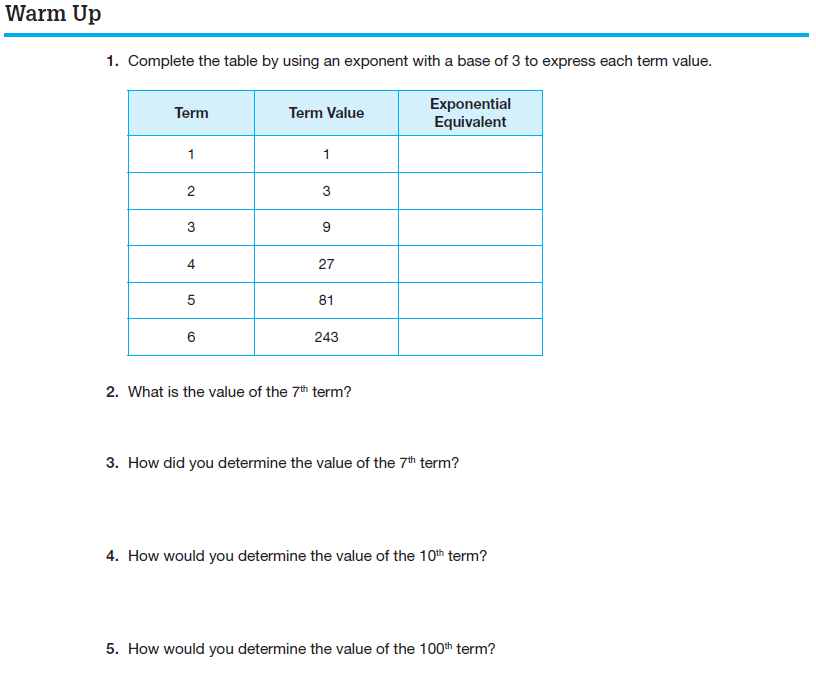 Let’s read together PROBLEM 1 on Page 348:
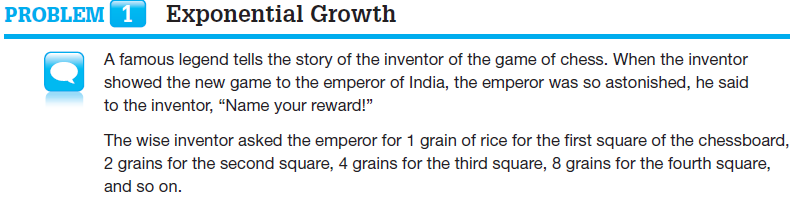 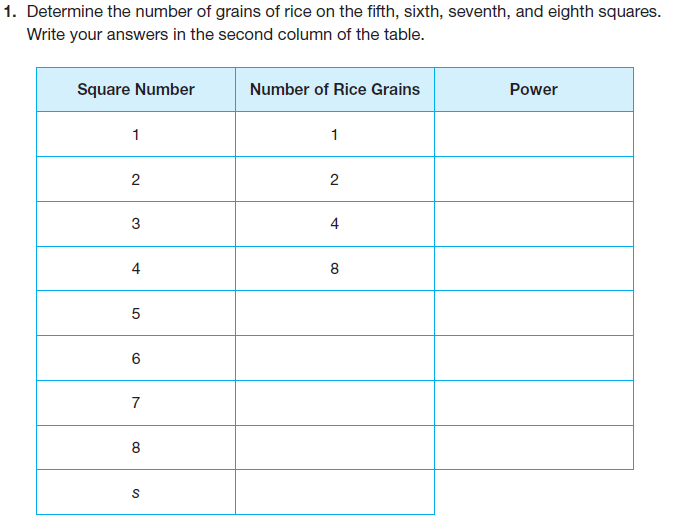 Complete the second column of the table in Question 1:
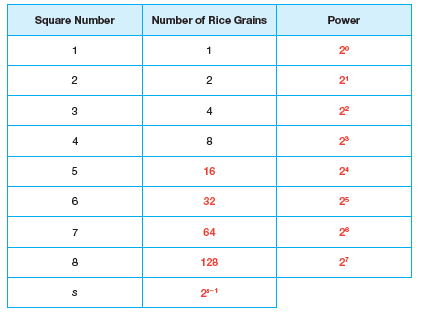 What pattern do you notice in the table?






A chessboard has 64 squares.  Predict how many grains of rice must be on the 64th square if the pattern continues.
Do you think the emperor made a good deal for himself?
Complete Question 4 on Page 349:
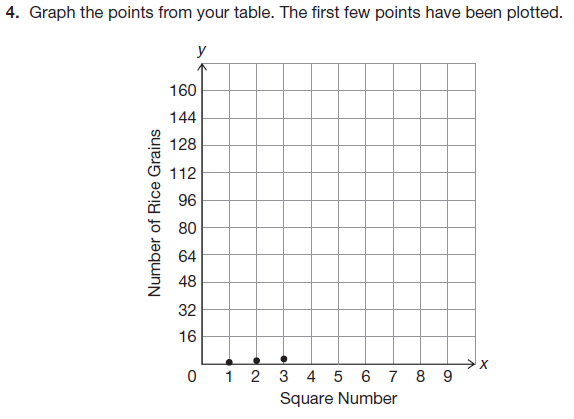 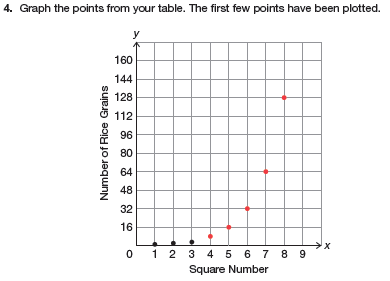 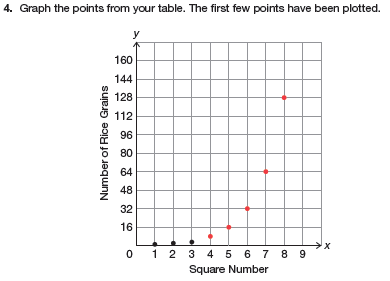 Does it make sense to connect the points on this graph?



Now complete the third column of the table in Question 1, Page 348:
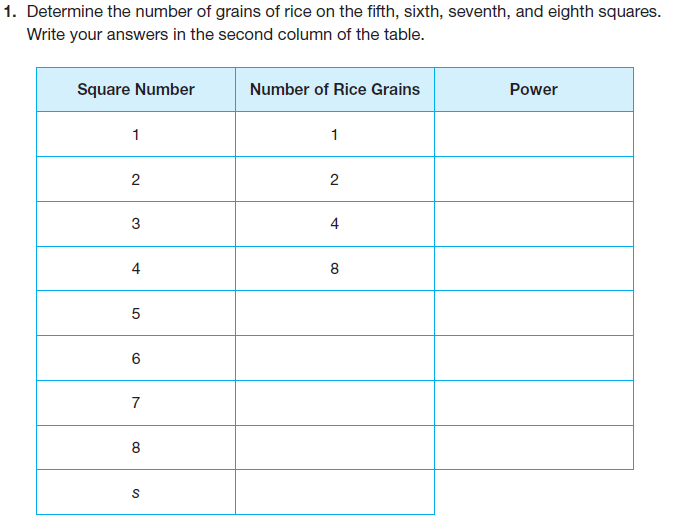 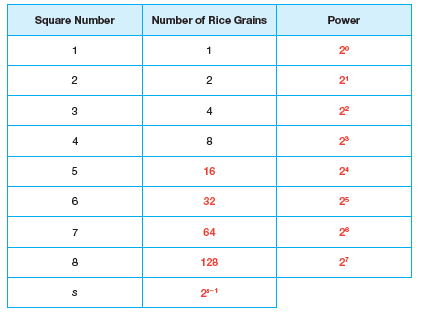 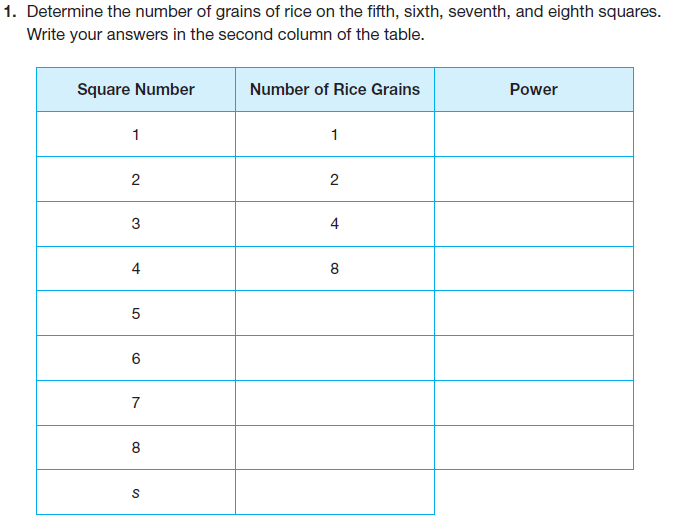 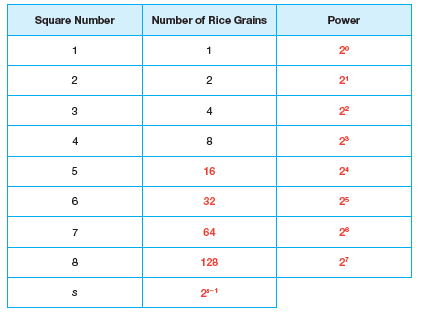 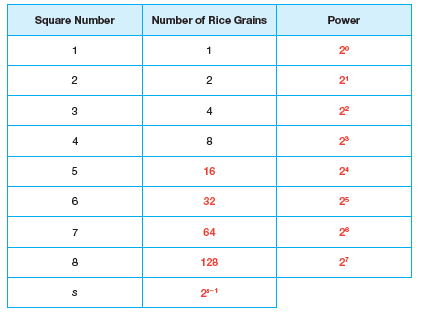 Analyze the third column in the table and write an algebraic expression in the last row to determine the number of grains of rice for any square number.

Write an equation in function notation to represent the number of rice grains as a function of the square number, s.

Complete 7b on Page 349.  Be ready to share your answer.
Now use DESMOS to answer questions 9 – 10 on pages 350 – 351.
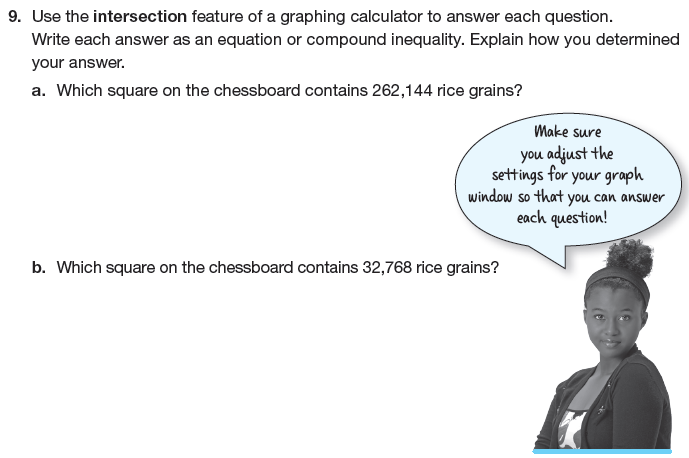 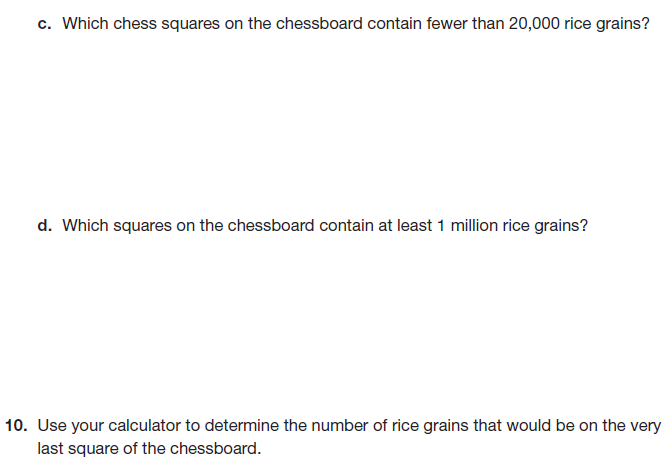 DESMOS
Solving Exponential Functions
Solve questions 1 – 6 on page 352:
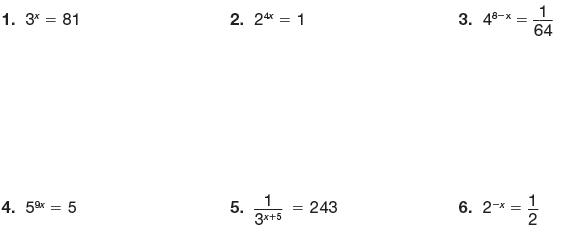 Let’s now work together on PROBLEM 3, pages 353 – 354:
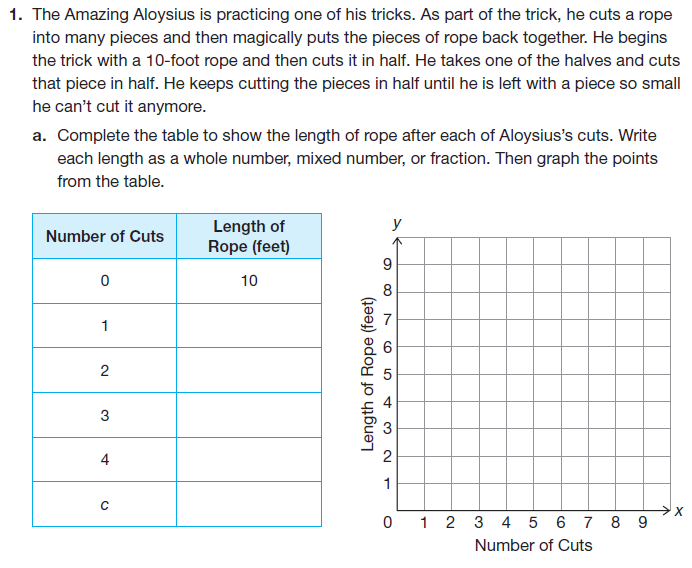 common ratio (between any two points)
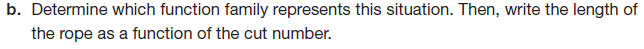 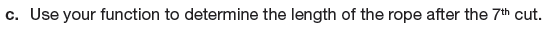 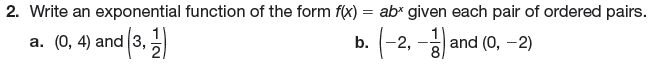 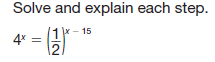